Солнечные протонные события как тригер усиления возмущенности верхней ионосферы
M.V. Klimenko1,2, V.V. Klimenko1,2, F.S. Bessarab1,2, 
T.V. Sukhodolov1,2, E.V. Rozanov1,2
West Department of N.V. Pushkov Institute of Terrestrial Magnetism, Ionosphere and Radio     Wave Propagation (IZMIRAN) RAS, Kaliningrad, e-mail: maksim.klimenko@mail.ru
2. St. Petersburg State University, Sankt Petersburg, Russia
Issues of this report
Whole atmosphere EAGLE model as one way for “new life” of GSM TIP model

Ionospheric response to solar proton events and magnetospheric proton precipitation during complex space weather event on January 2005

An ensemble model runs – new paradigm for atmosphere-ionosphere coupling model

Ionospheric variability as a new parameter for investigation of atmosphere-ionosphere coupling processes
GSM TIP Model Brief Description
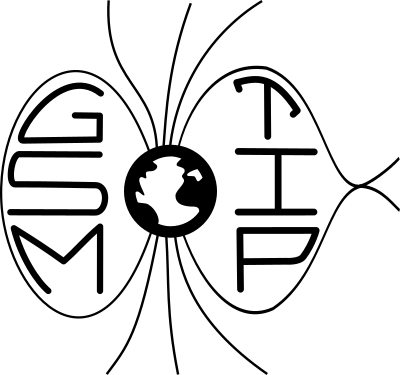 Thermospheric parameters:
Tn, O2, N2, O, NO, N(4S),N(2D) 
densities; vectors of velocities; 
(from 80 km to 500 km)

Ionospheric parameters:
O+, H+, Mol+ densities; 
Ti  and Te; 
Vectors of ion velocities
(from 80 km to 15 Earth radii)

Electric field:
The model was added by the new block of electric field calculation Klimenko et al., 2006, 2007.
Global  Self-consistent  Model of the Thermosphere, Ionosphere and Protonosphere (GSM TIP) was developed in West Department of IZMIRAN. The model GSM TIP was described in details in Namgaladze et al., 1988.
[Speaker Notes: In this model the numerical decision of the hydrodynamics equations for multicomponent gas, consisting of neutral (O2, N2, O, H, odd nitogen), and charged (the molecular ions O2+, NO+, atomic ions O+, H+, and electrons) particles is realized. 
     	The model is added by the new block of electric field calculation Klimenko et al., 2006, 2007.]
Structure of the Atmosphere
Why do we care?
Credit: John Emmert/Naval Research Lab
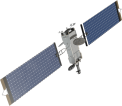 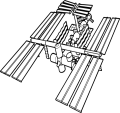 Upper atmosphere
SPACE WEATHER
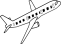 80-90 km
WEATHER, CLIMATE
Middle/lower atmosphere
Everything is coupled!
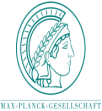 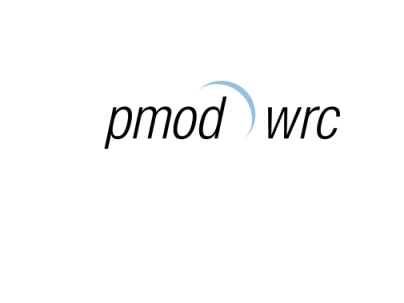 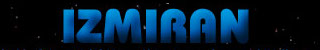 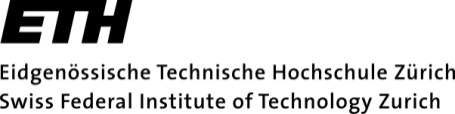 New whole atmosphere model: EAGLE
EAGLE
HAMMONIA
GSMTIP
Lower 
Boundary conditions
ERA-Interim 
nudging
Stratospheric
aerosols
Solar 
irradiance
GHG/
ODS
D, E, F1 Ionosphere
80-175 km
Mostly molecular ions, electrons
Ion-involved reactions
Ion, electron/neutral interactions
Thermosphere
80-520 km, L30
5˚-5˚
Neutral chemistry
Neutral dynamics
Physics & Dynamics
0-180(280) km, L119
1.9˚-1.9˚, T63
Column physics
Tracer transport
Chemistry
48 species
107 neutral reactions
46 photolysis reactions
18 ion-involved reactions
Solar EUV
Auroral precipitation/
Field-aligned current
Electric 
field
F2 Ionosphere, Protonosphere
175-100000 km
Mostly atomic ions, electrons
Quasihydrodynamics
Ionization rates (MA)
Ionization rates (UA)
Sea ice
Sea temperature
Land use
Whole Atmosphere Global Model
Klimenko et al.., 2017, 2018,2019; Vasiljev et al., 2019
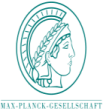 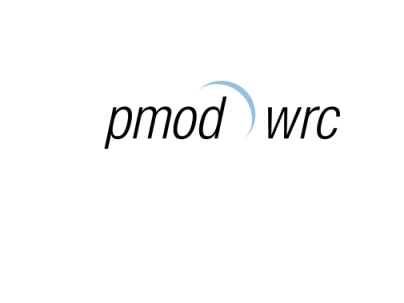 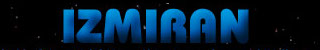 [Speaker Notes: To solve this problem we decided to use absolutely new for us approach: produce coupling of GSM TIP and HAMMONIA model. How we can performed such coupling? Due to presence of the overlapping area of these models (80-250 km) we can do such coupling by different way. In any case we developed different version of absolutely new whole atmosphere global model EAGLE.]
PRE and four-peak structure in zonal EF
EAGLE
GSM TIP
Klimenko et al., 2019
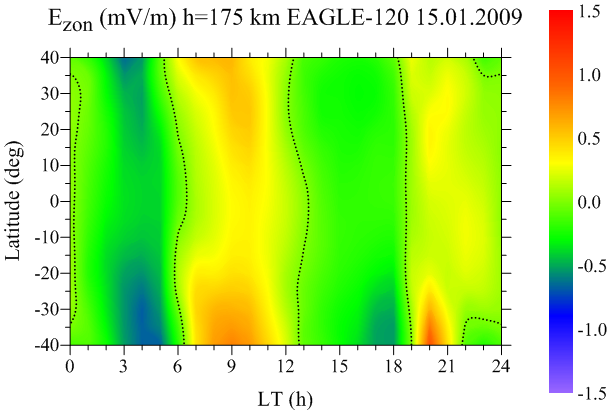 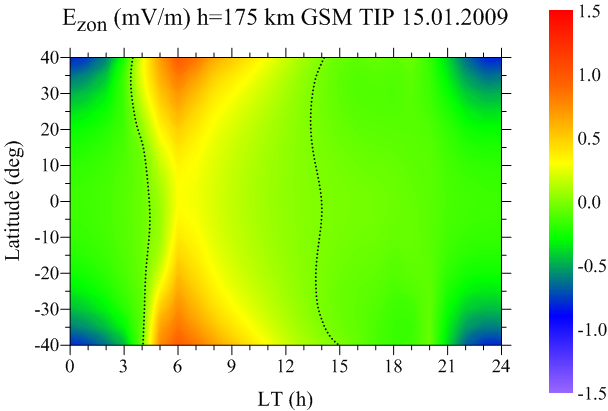 NO PRE
PRE
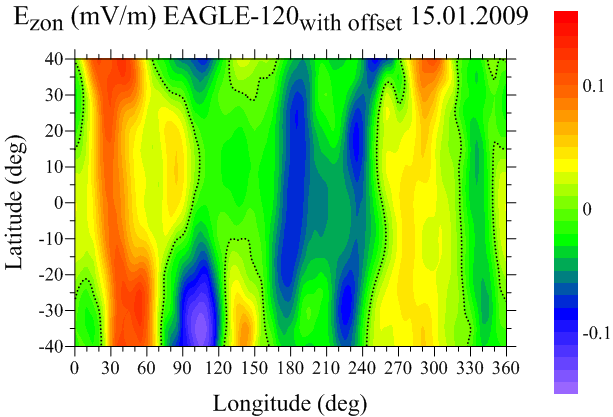 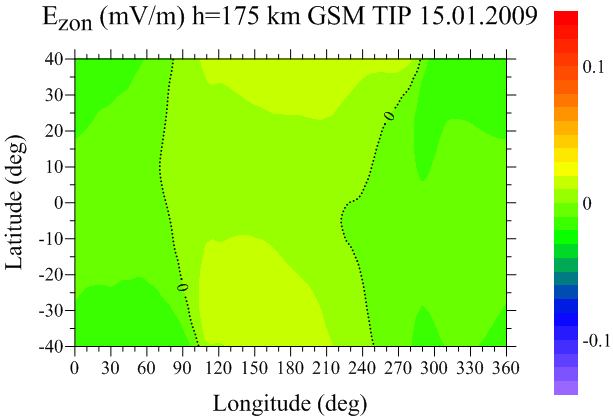 Solar proton events
Reames, 1999 
Solar coronal mass ejection  acceleration of plasma  Solar Proton Event (SPE)

Integral flux of protons with energies above 10 MeV exceeds 1 pfu = 1 cm2 s1 sr1 

Patterson et al., 2001
Solar protons precipitate into the Earth’s magnetosphere mostly in the polar cap region

Protons can have very high energies (up to several GeV)

Release of a large amount of energy in the mesosphere and stratosphere

In total, from 1976 to 2017, 267 SPEs with substantially different proton fluxes and energies were registered

On average about 80 per one 11-year solar activity cycle (see, for example, http://umbra.nascom.nasa.gov/SEP/).
Atmospheric Ionization Module Osnabrück (AIMOS): A 3‐D model to determine atmospheric ionization by energetic charged particles from different populations
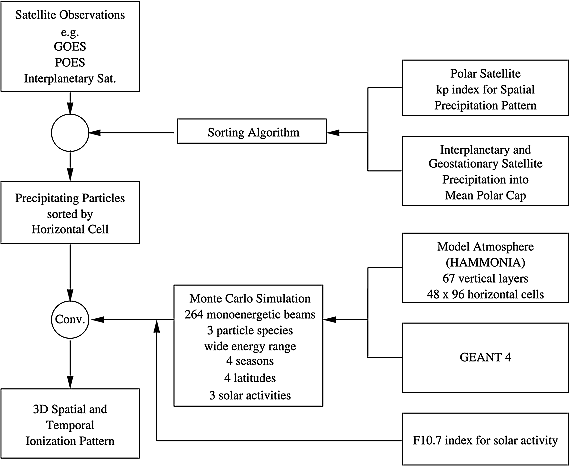 Journal of Geophysical Research: Space Physics, Volume: 114, Issue: A6, First published: 16 June 2009, DOI: (10.1029/2008JA013884)
[Speaker Notes: AIMOS flow chart.
IF THIS IMAGE HAS BEEN PROVIDED BY OR IS OWNED BY A THIRD PARTY, AS INDICATED IN THE CAPTION LINE, THEN FURTHER PERMISSION MAY BE NEEDED BEFORE ANY FURTHER USE. PLEASE CONTACT WILEY'S PERMISSIONS DEPARTMENT ON PERMISSIONS@WILEY.COM OR USE THE RIGHTSLINK SERVICE BY CLICKING ON THE 'REQUEST PERMISSIONS' LINK ACCOMPANYING THIS ARTICLE. WILEY OR AUTHOR OWNED IMAGES MAY BE USED FOR NON-COMMERCIAL PURPOSES, SUBJECT TO PROPER CITATION OF THE ARTICLE, AUTHOR, AND PUBLISHER.]
Solar proton events and proton precipitation
Proton Flux Measurements by GOES 11  (Particles cm-2 s-1 sr-1)(Edgar A. Bering et al, 2015)
>10 MeV
>50 MeV 
>100 MeV
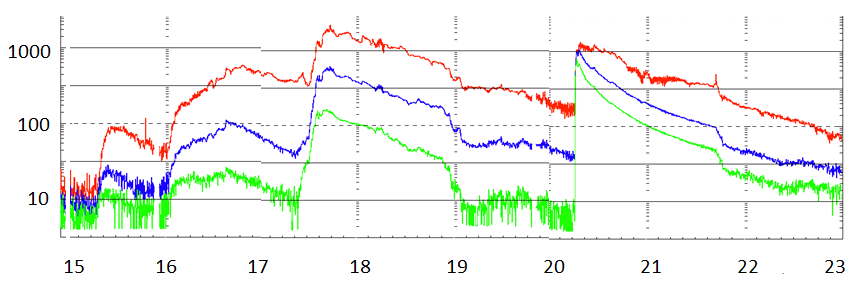 AIMOS log-ionization rates by protons (ionpairs cm-2 s-1)
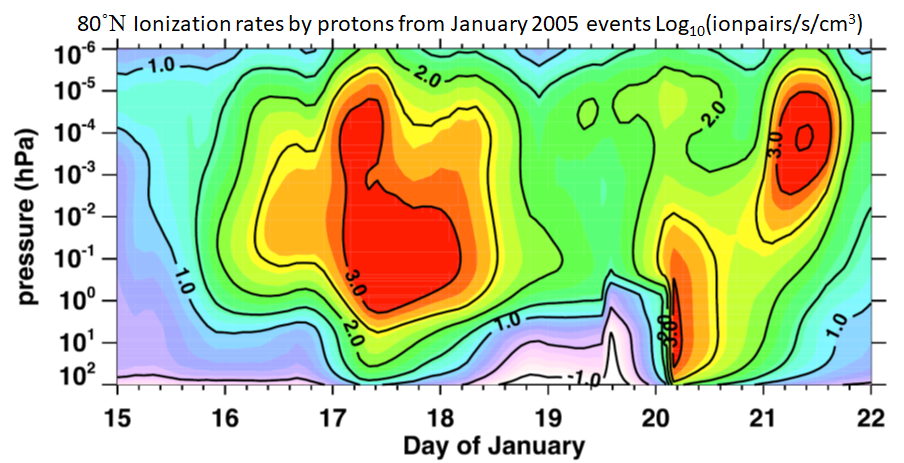 Ionosphere during SPE and proton precipitation
Galand et al., 2000
Dmitriev et al., 2006
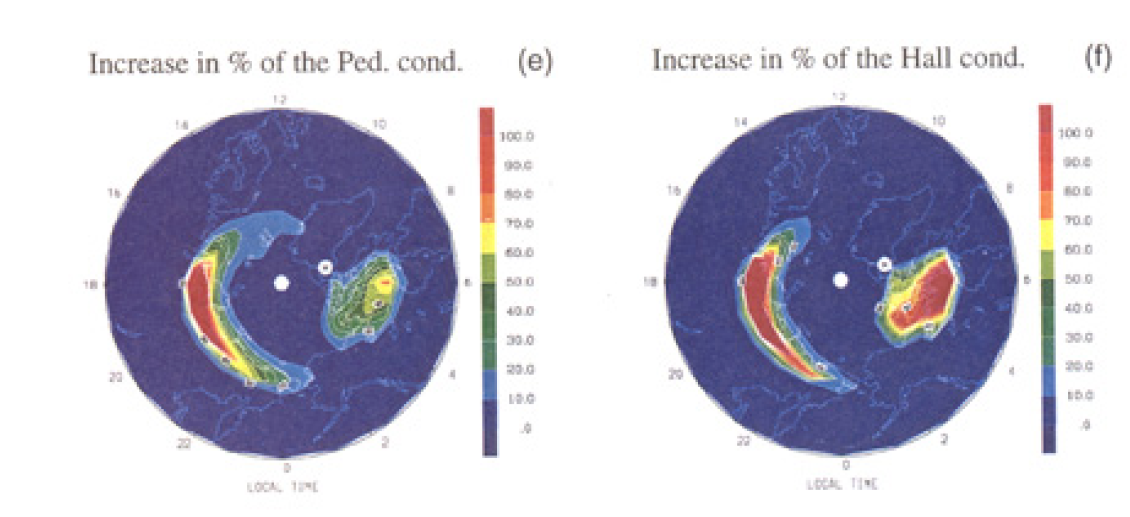 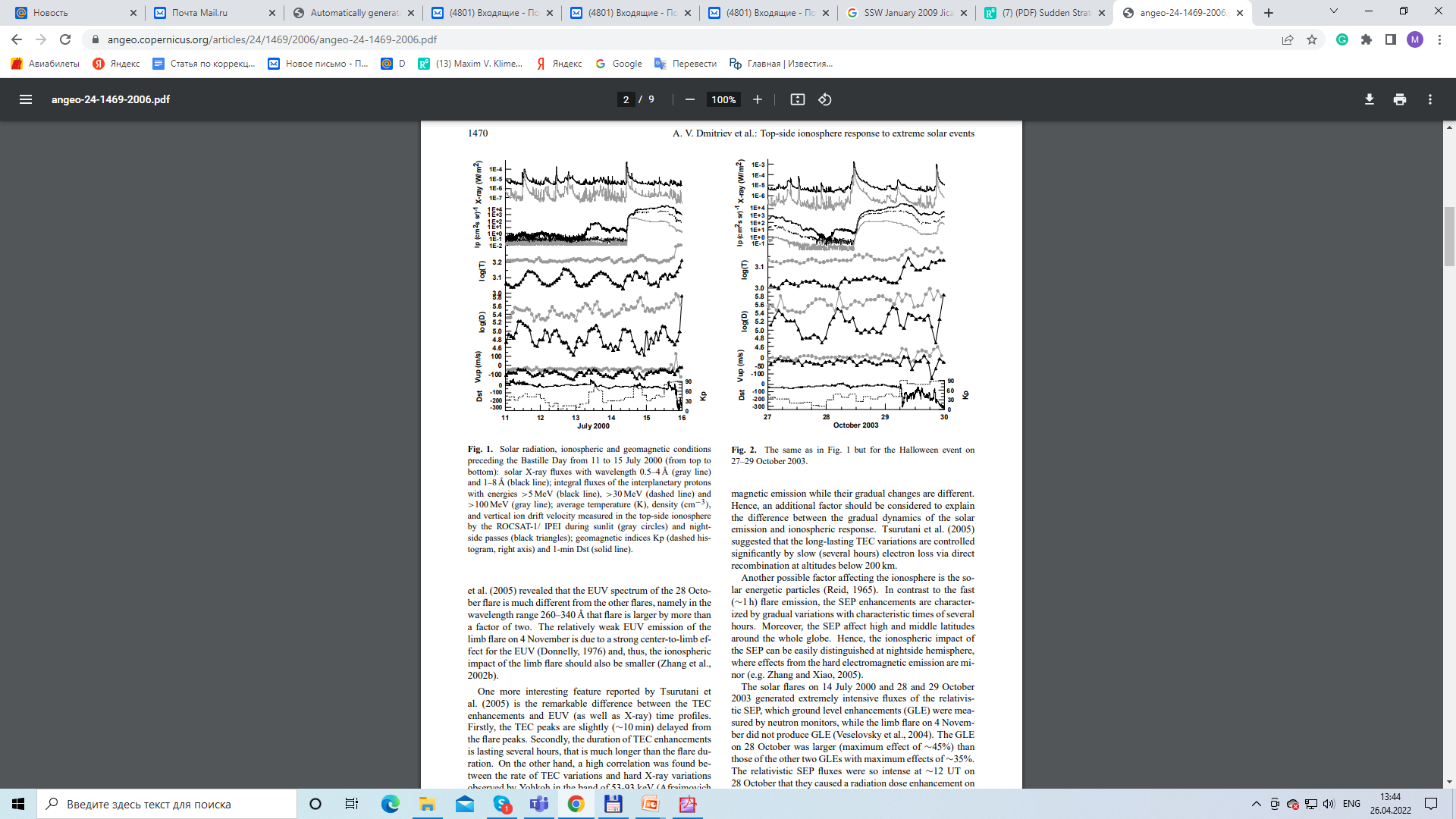 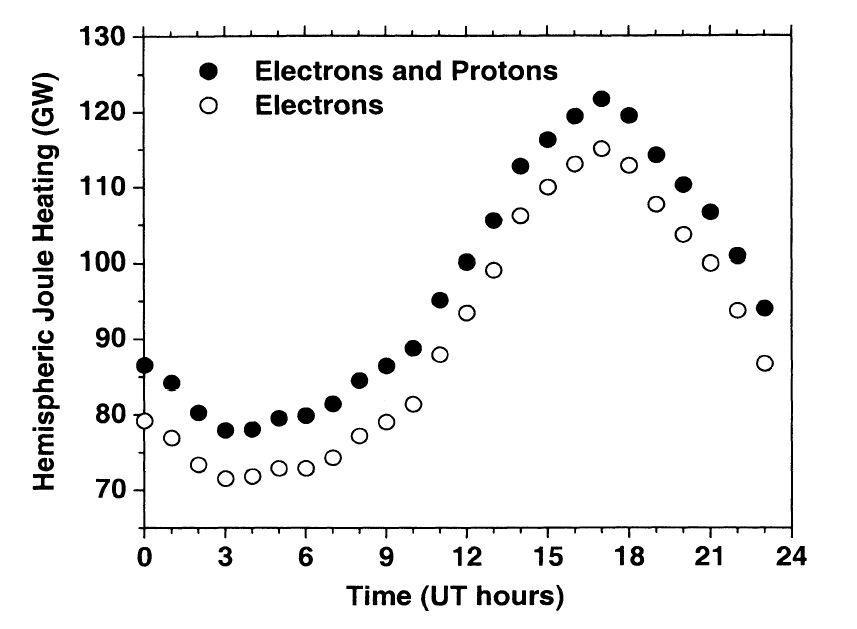 Отклик на SPE и магнитосферные протоны
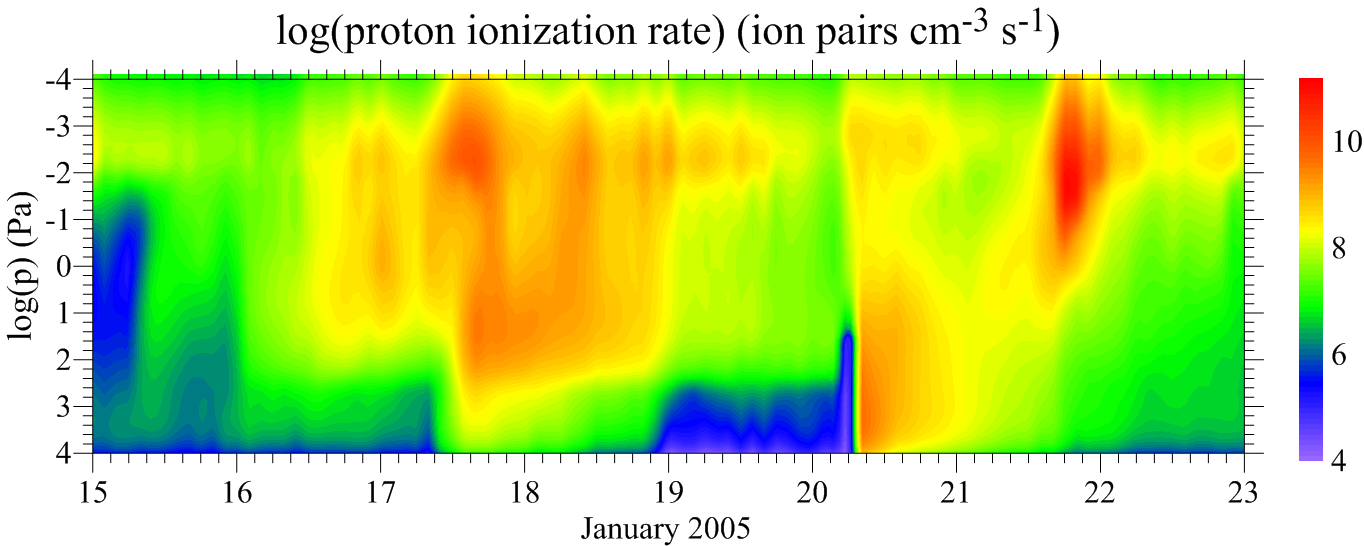 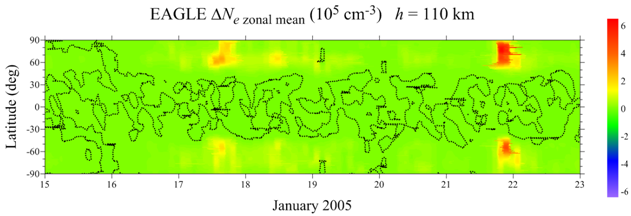 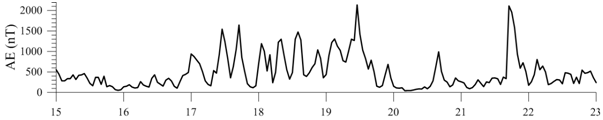 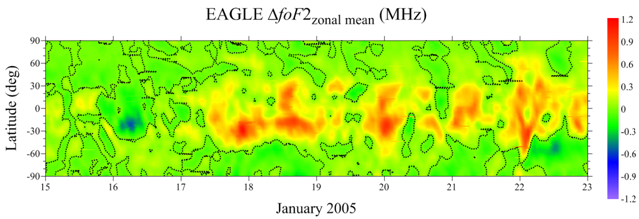 Отклик ПЭС на солнечное протонное событие
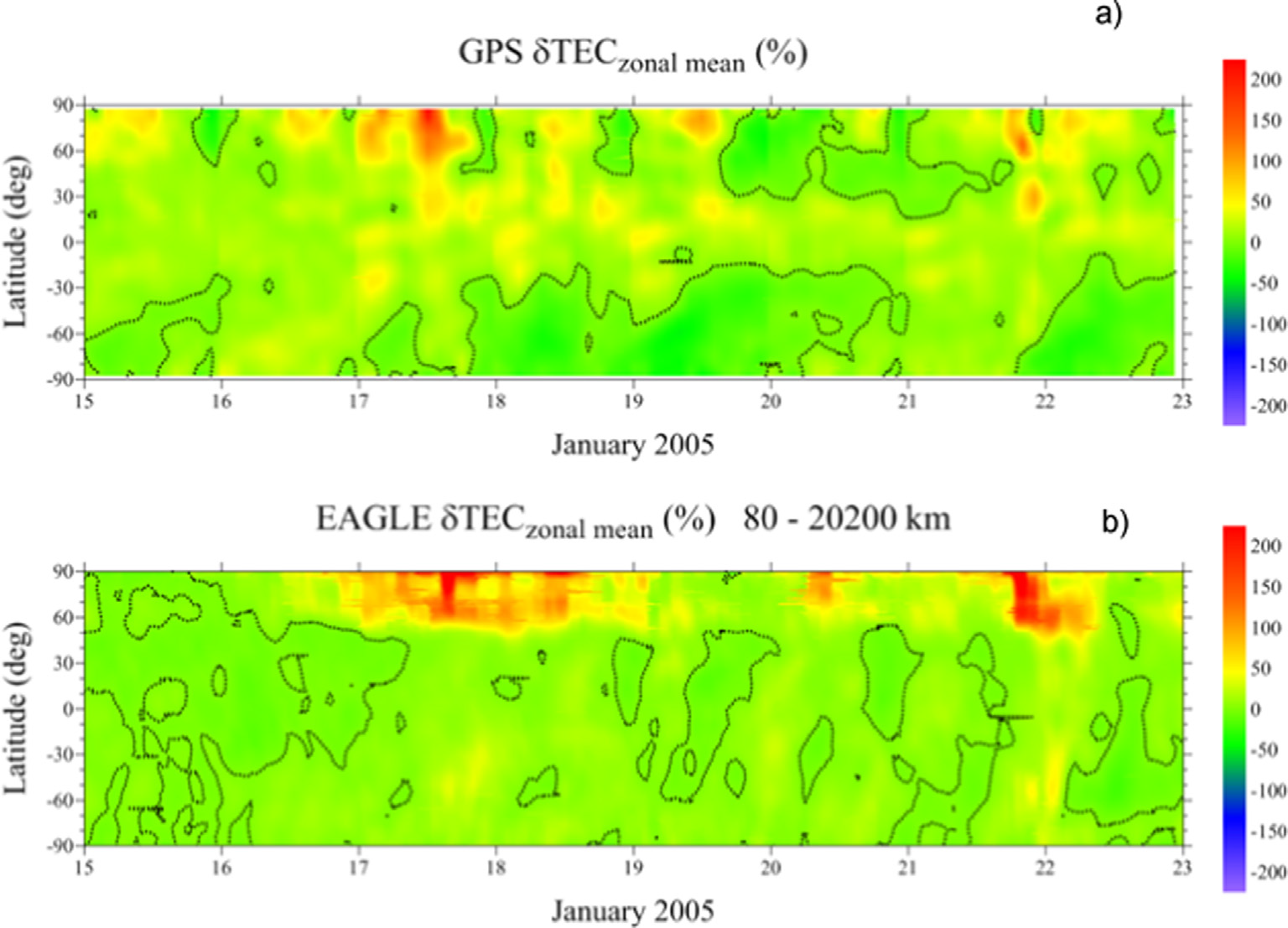 Bessarab et al., 2021 ASR
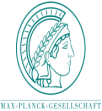 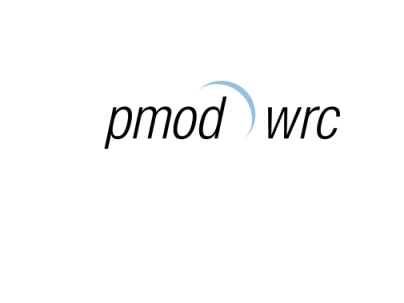 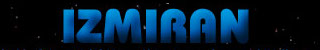 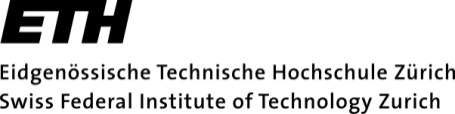 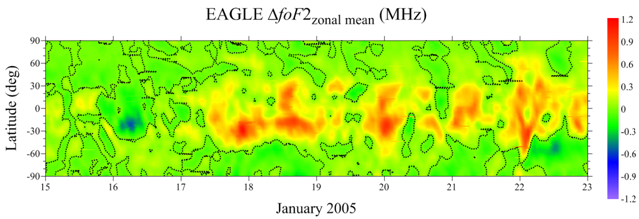 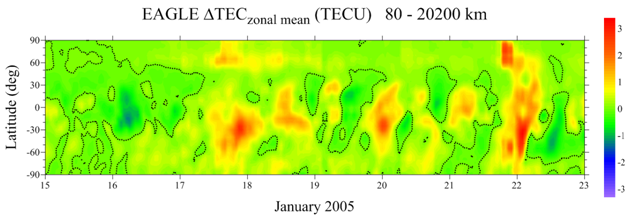 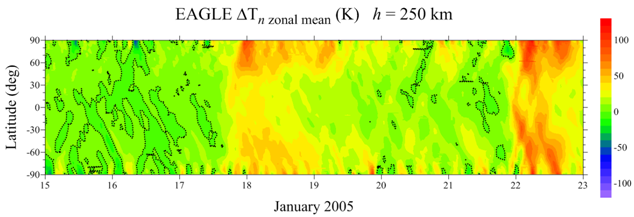 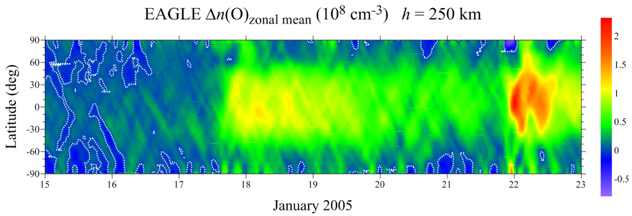 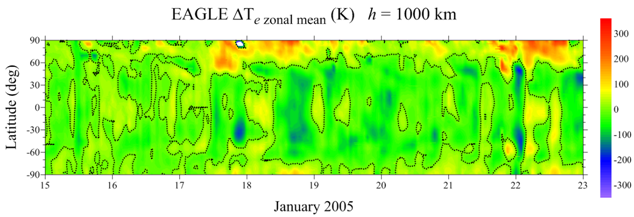 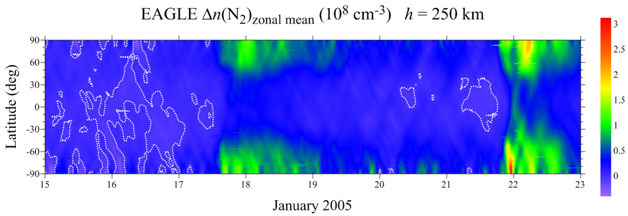 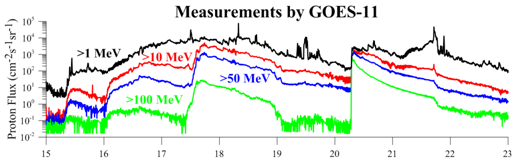 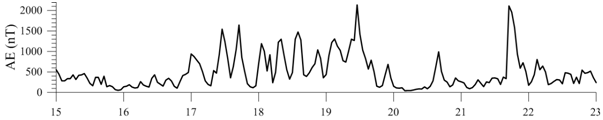 Использование ансамблевых расчетов
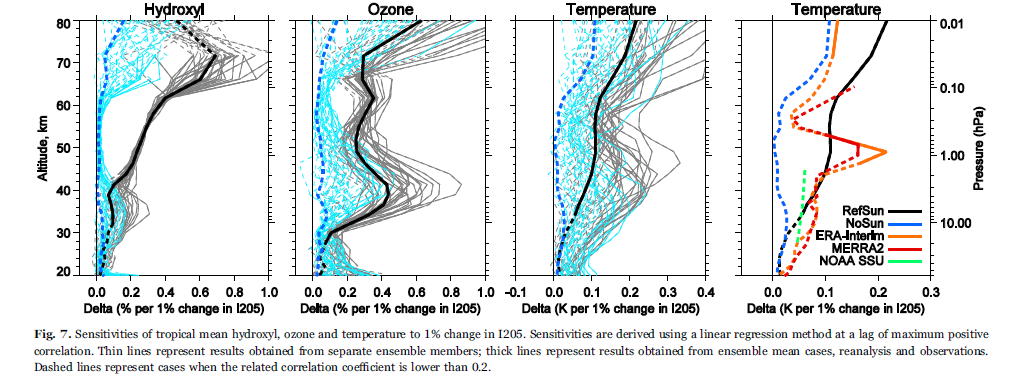 Sukhodolov et al., 2016
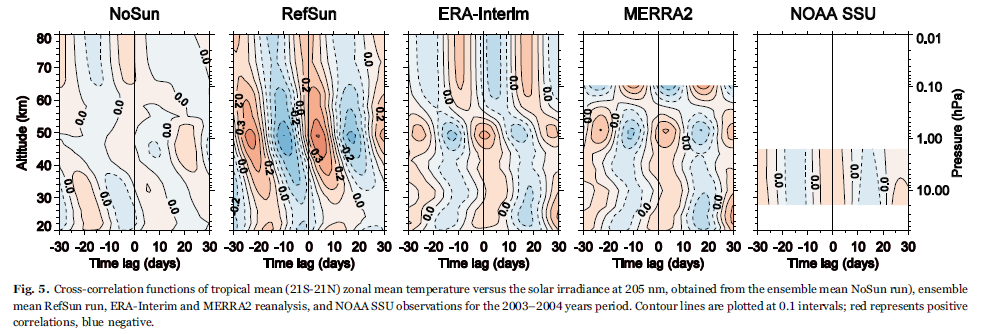 Ансамблевые расчеты HAMONIA январь 2005
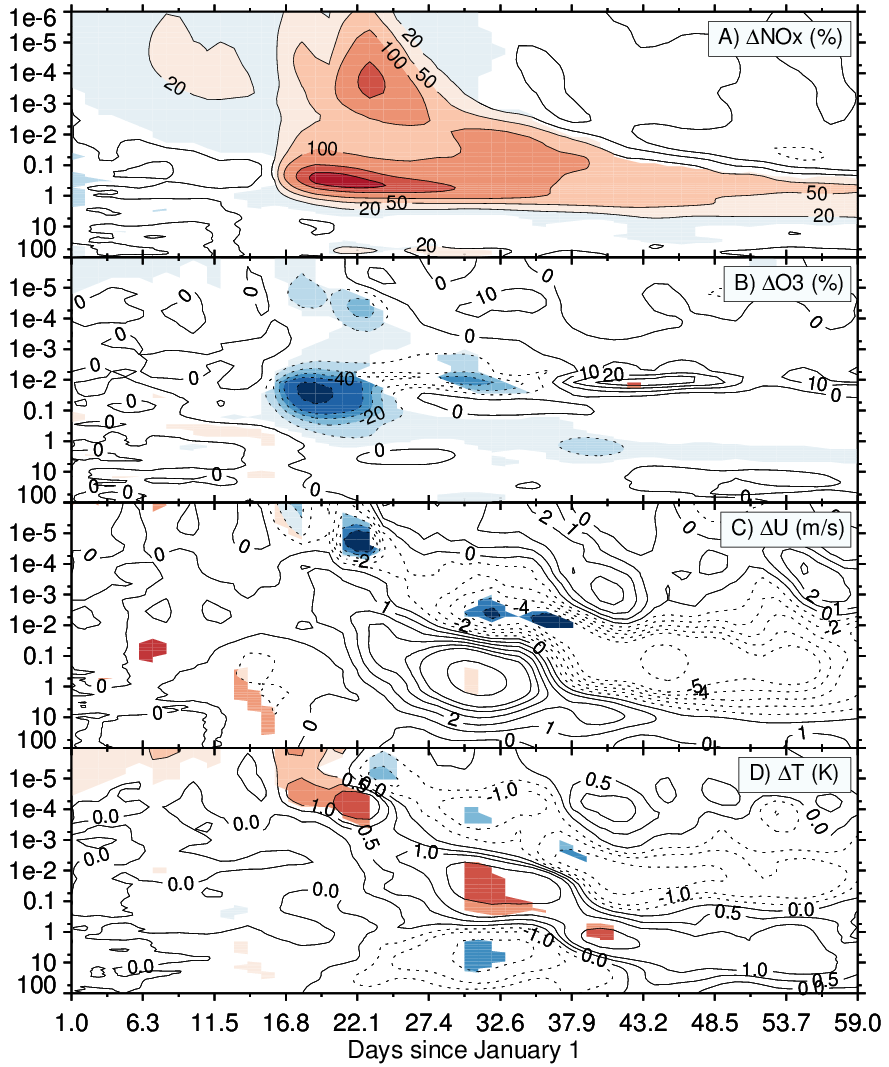 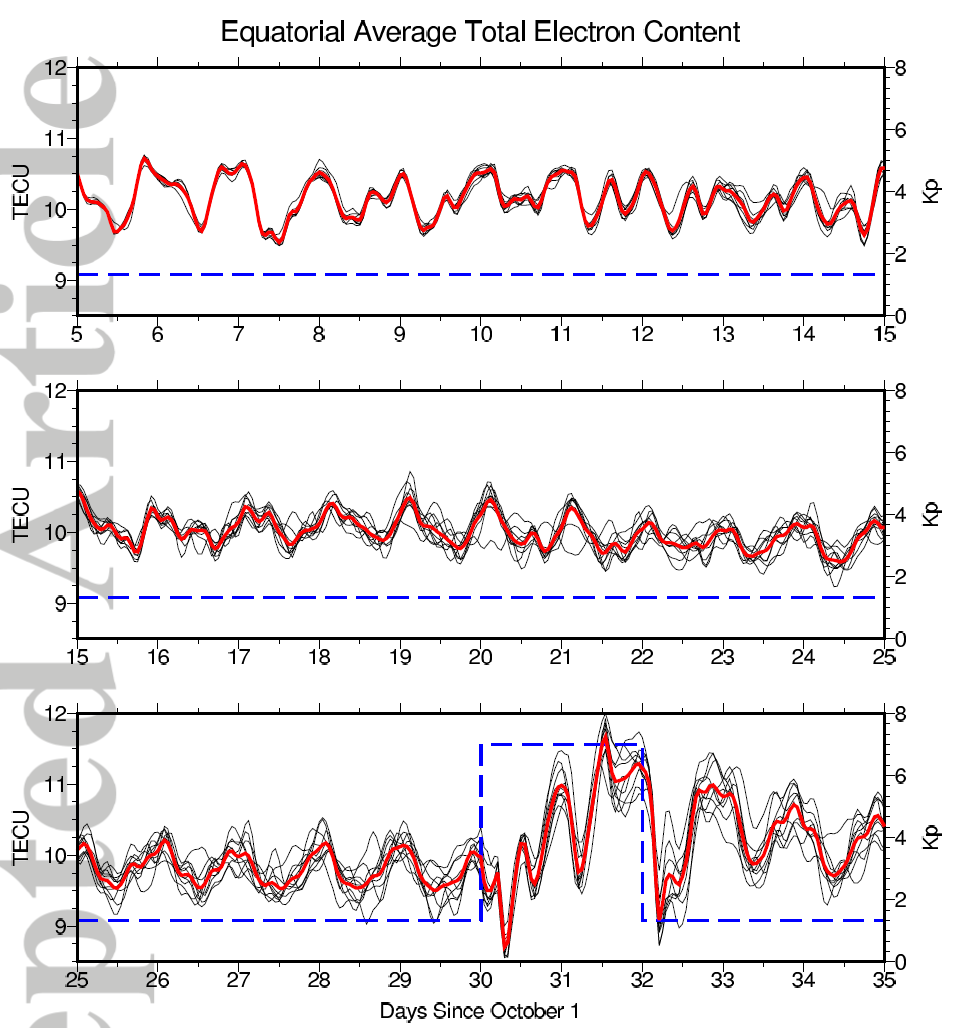 Pedatella, H.-L Liu, 2018
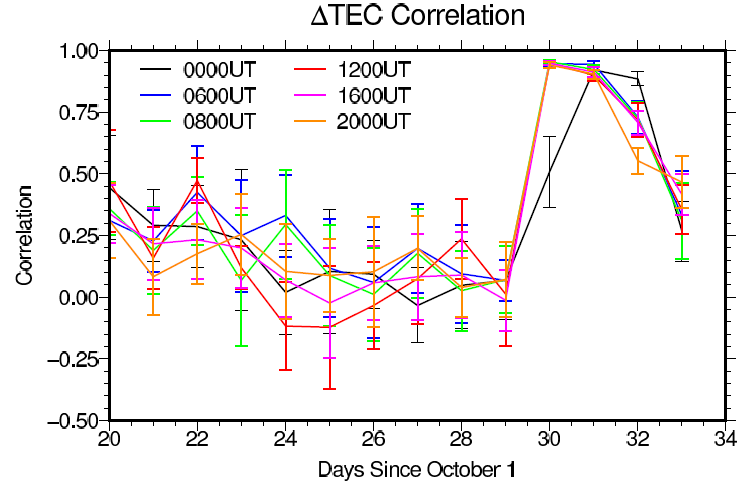 In ensemble calculations, the initial conditions of the temperature fields at altitudes of 0-90 km randomly changed by 1 K. These temperature changes at different heights and different points in space were not systematic but rather represent a spatial white noise. Calculations were carried out from January 1 to January 31 for quiet and disturbed conditions. In the quiet conditions runs, the precipitation of protons was prescribed on the January 1 level, while in the perturbed conditions runs the proton precipitation changed every 2 hours according to the AIMOS model.
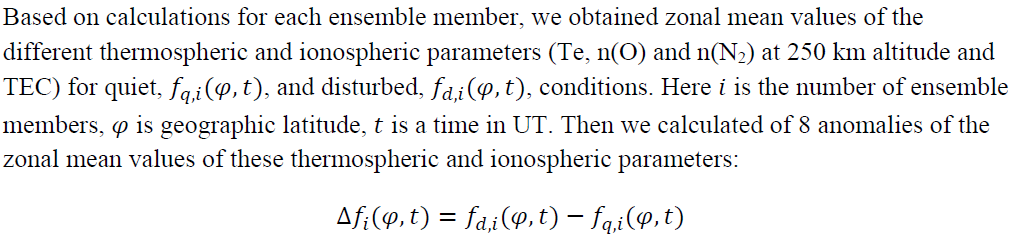 Возмущения ПЭС в 8 ансамблевых расчетах
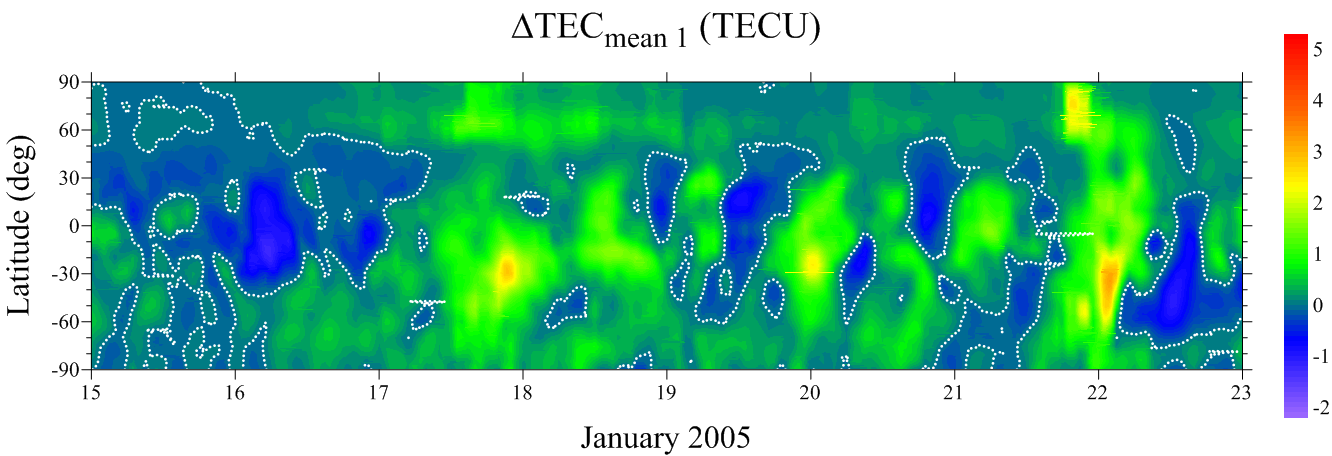 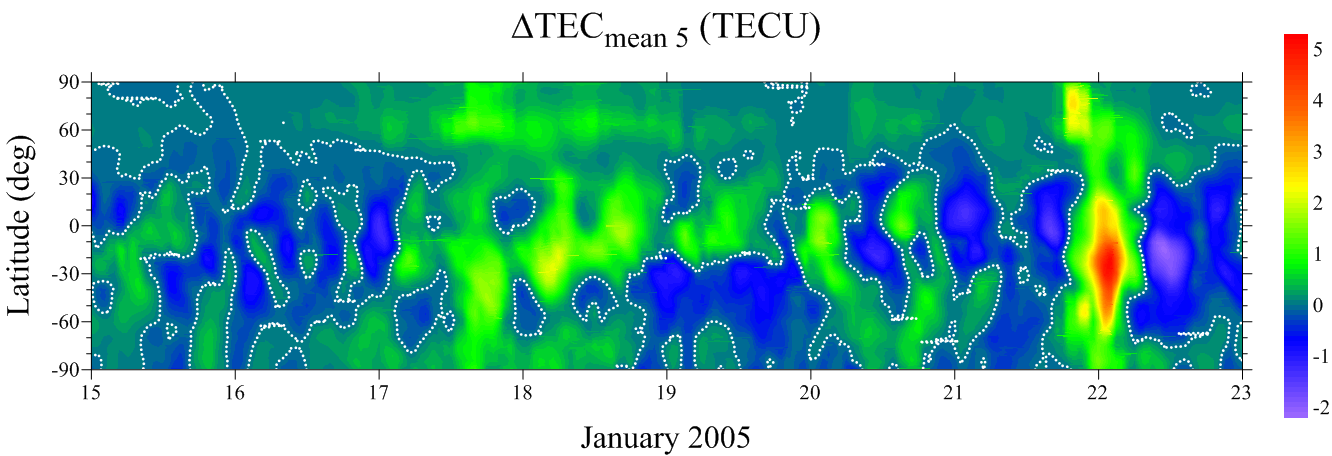 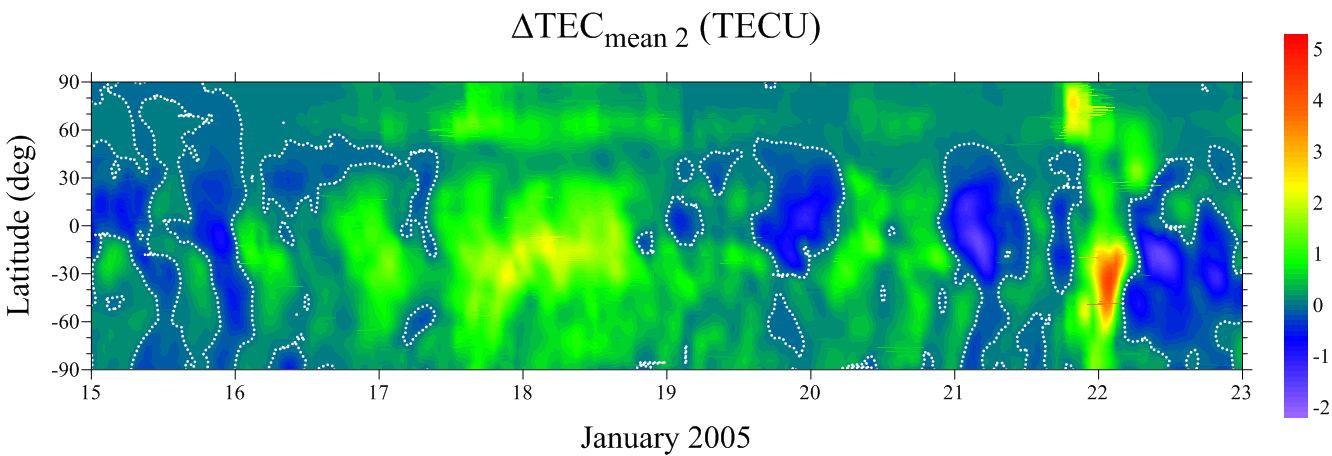 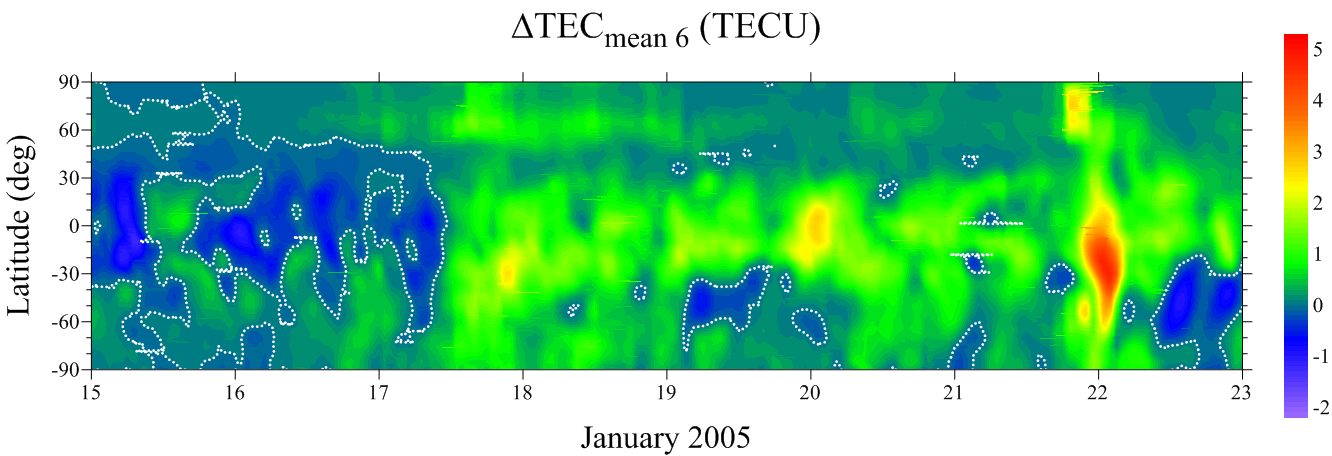 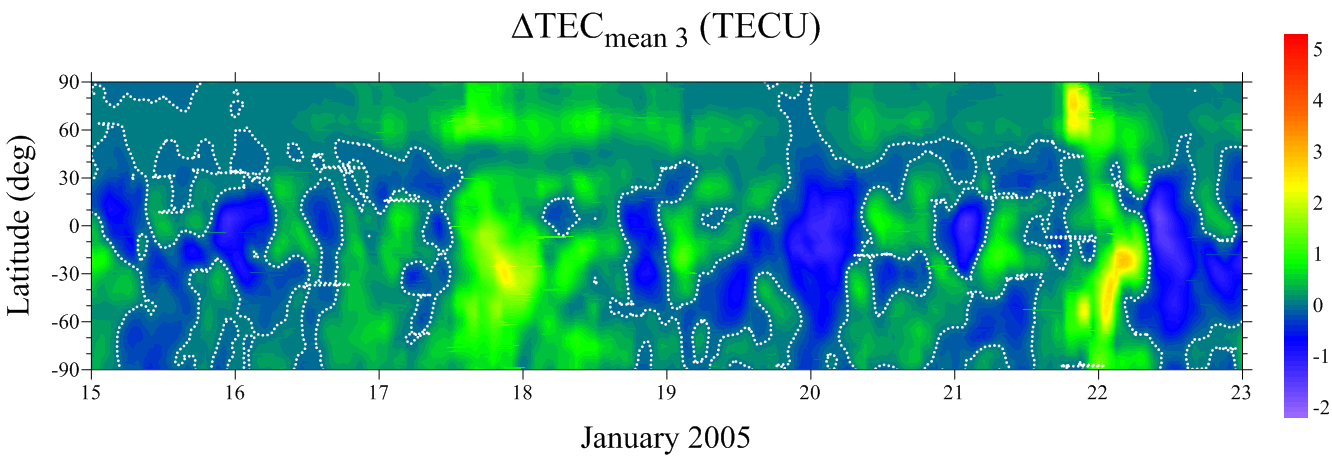 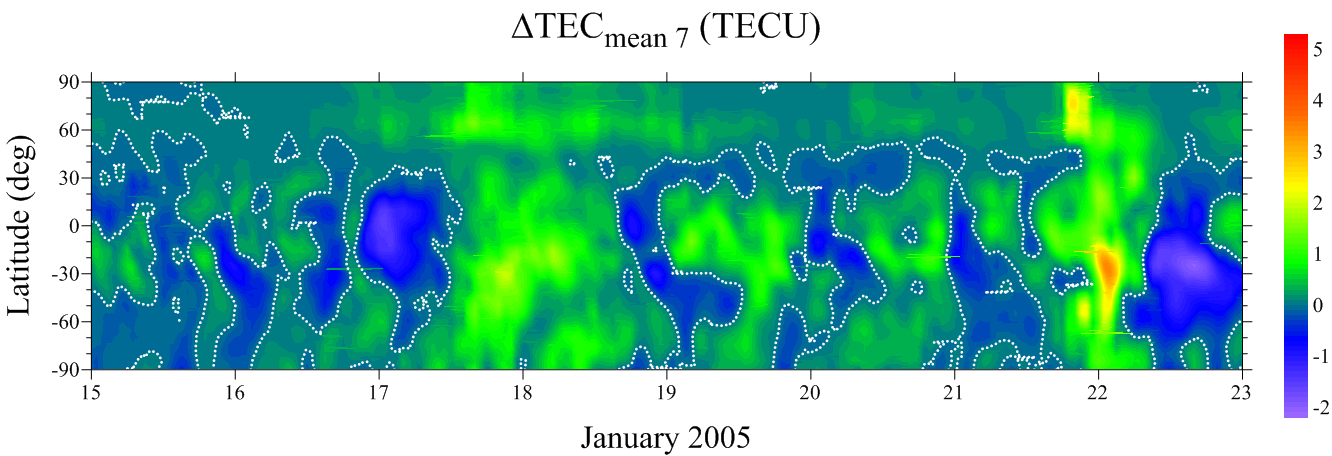 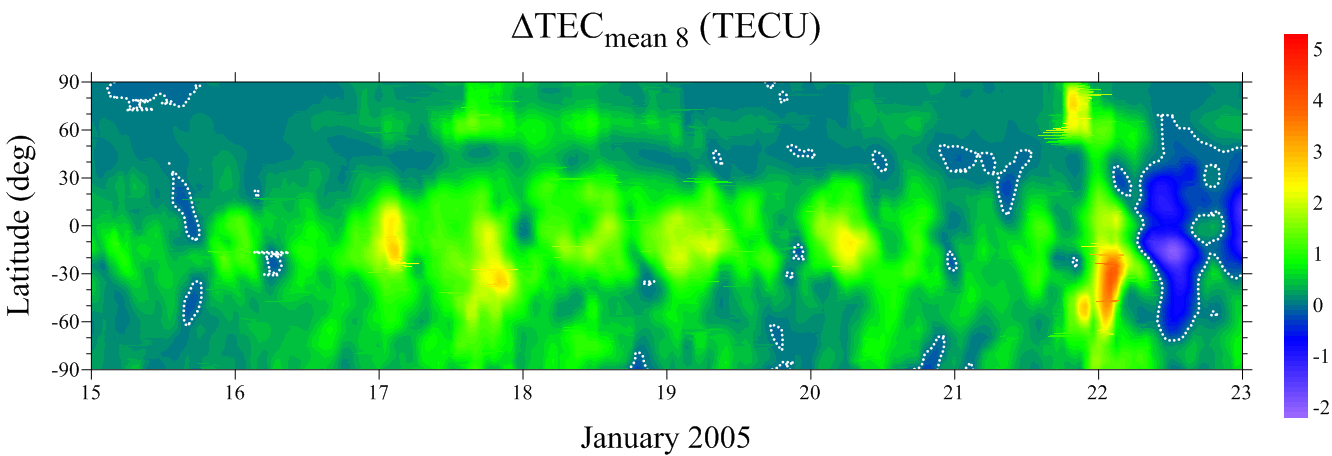 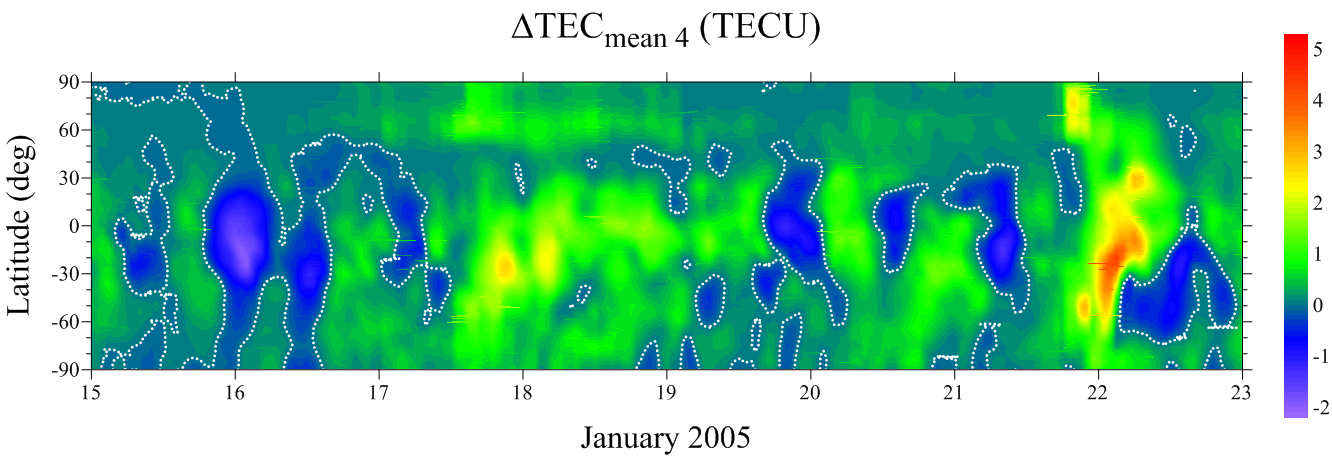 Ансамблевые модельные расчеты – новая парадигма в моделировании ионосферы
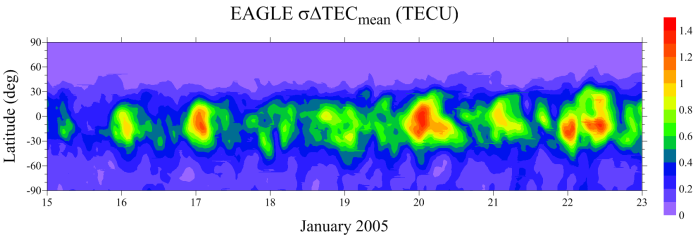 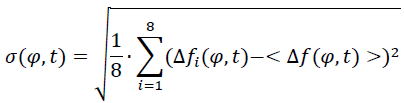 шум за счет вариаций в атмосфере
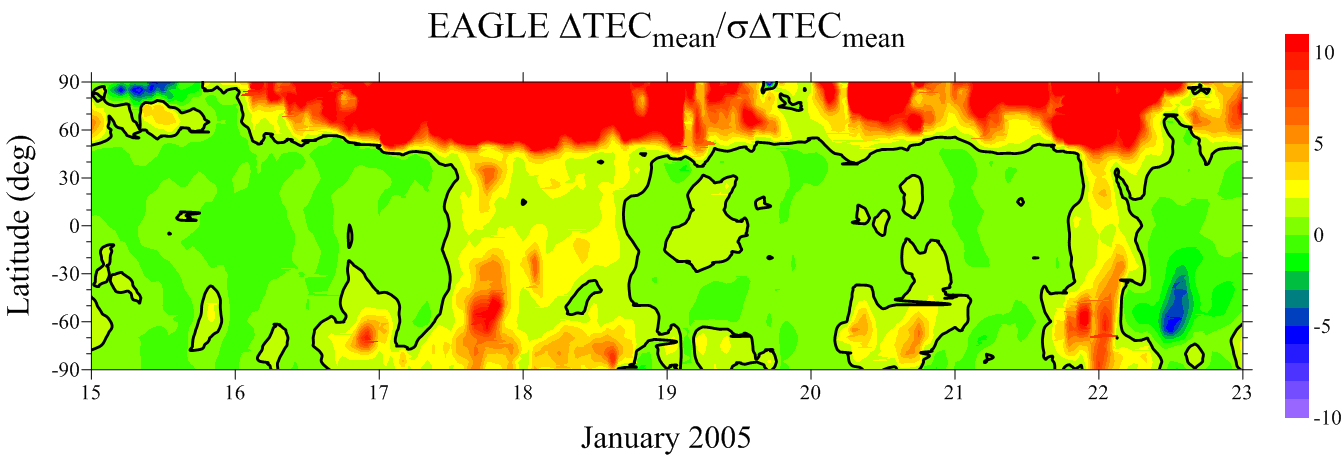 Отношение сигнал/шум
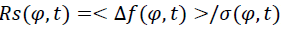 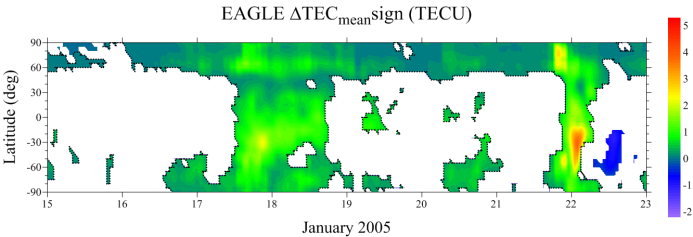 Значимые возмущение
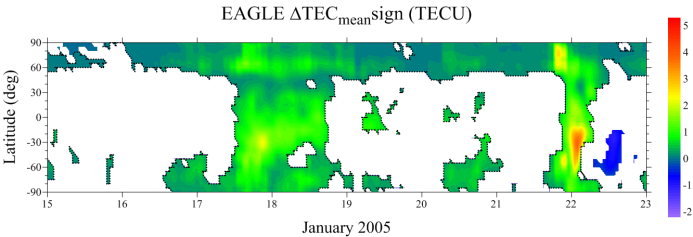 Значимые возмущение
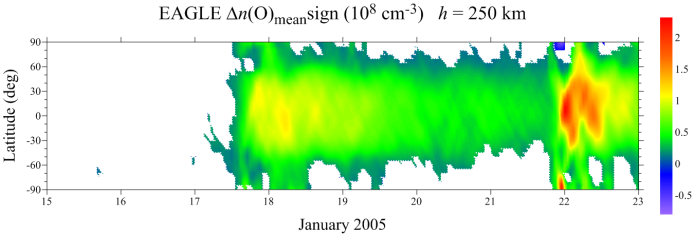 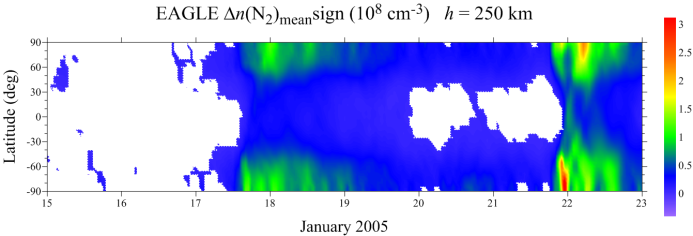 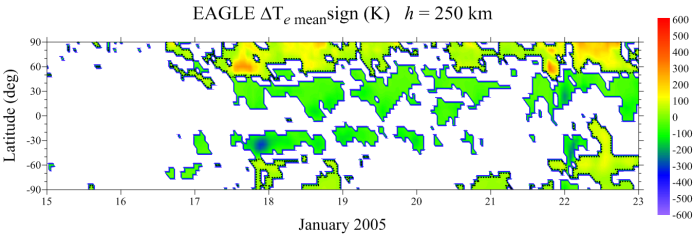 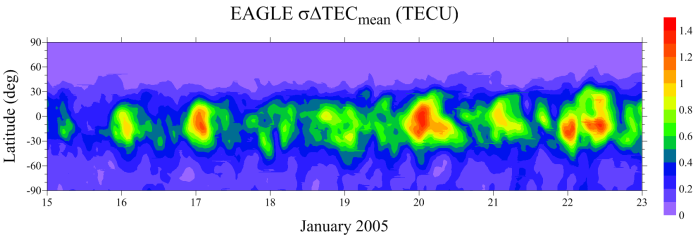 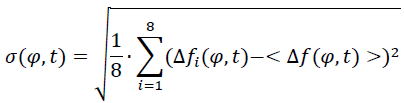 Среднеквадратичное отклонение

Шум за счет вариаций в атмосфере - Internal  atmospheric variability
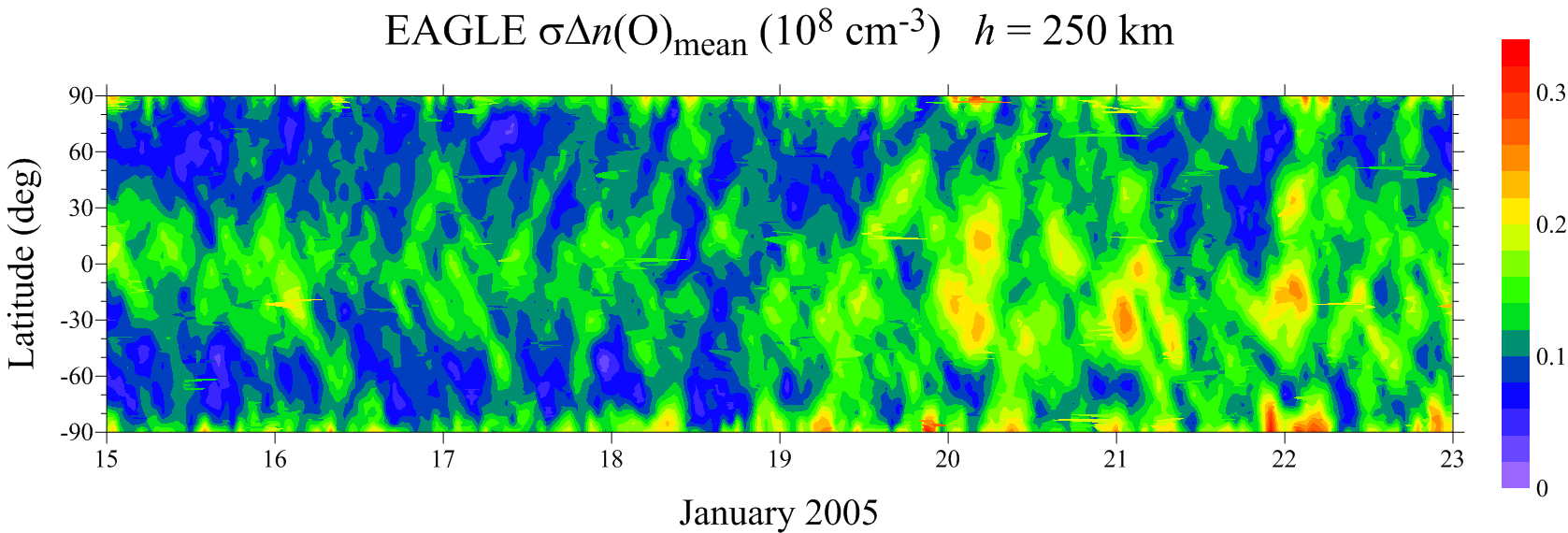 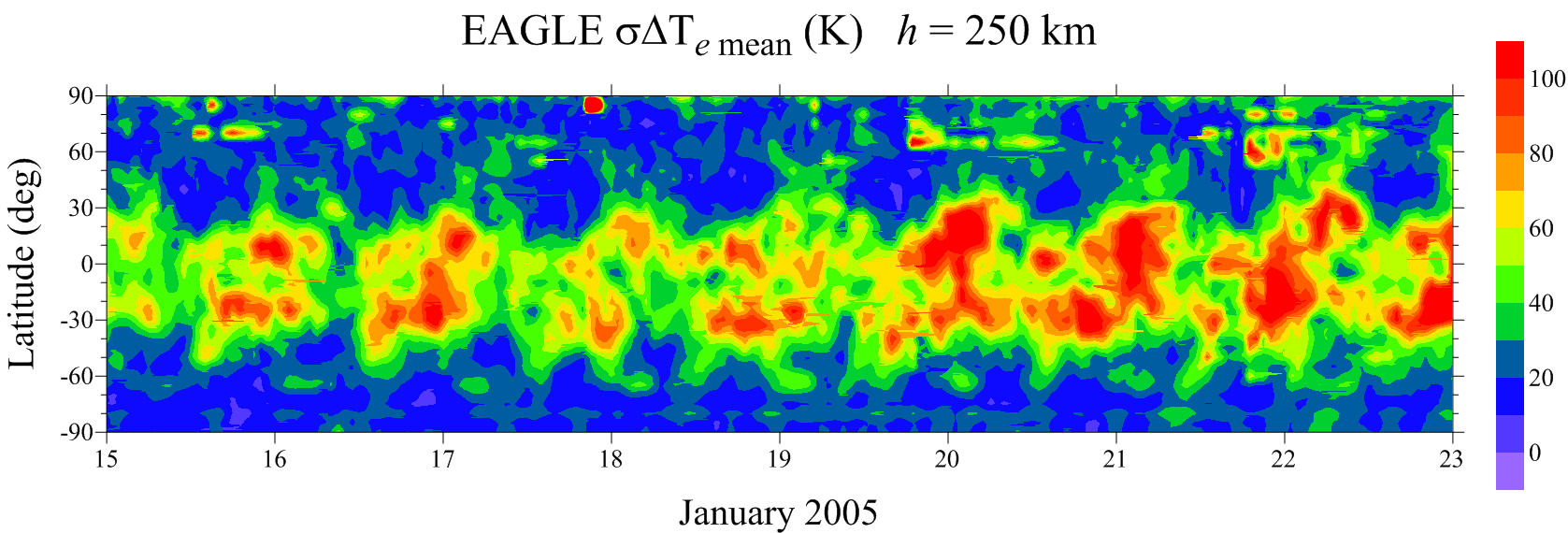 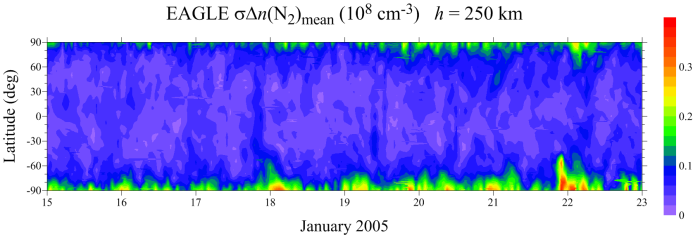 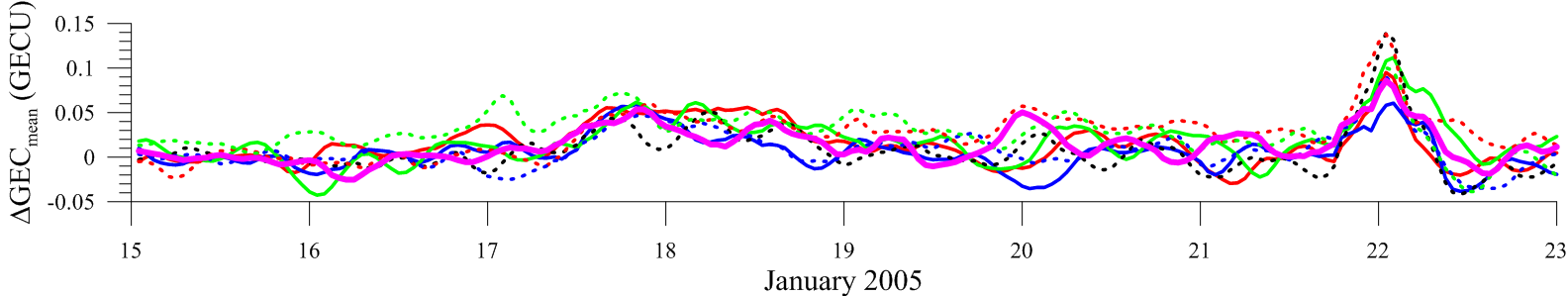 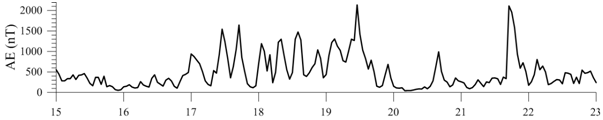 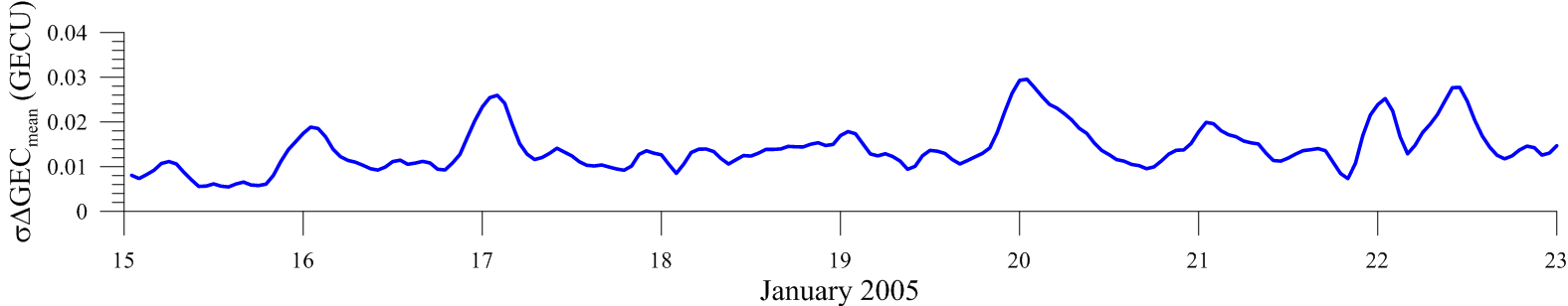 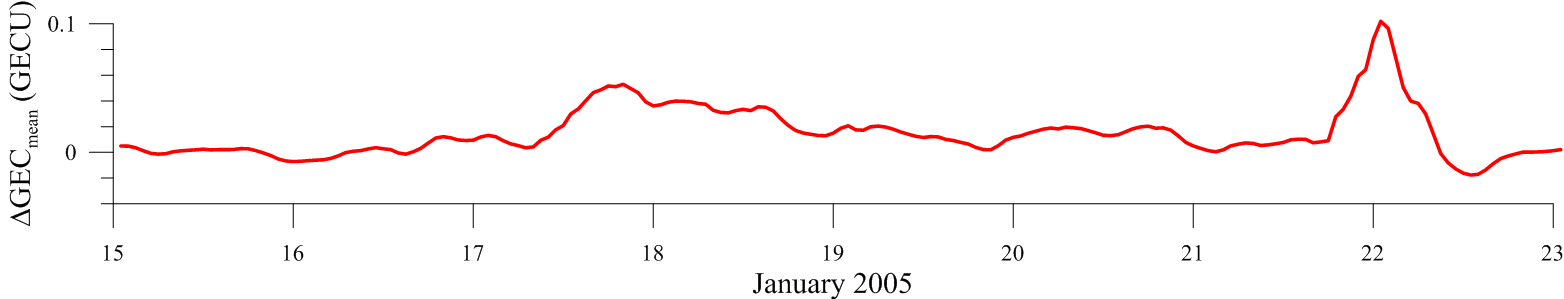 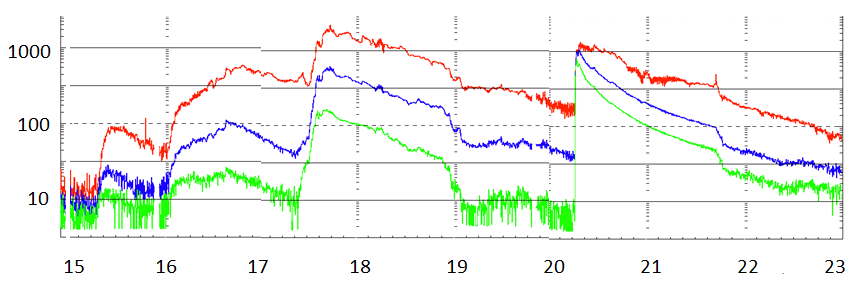 Атмосферно-ионосферные связи в формировании изменчивости ионосферы
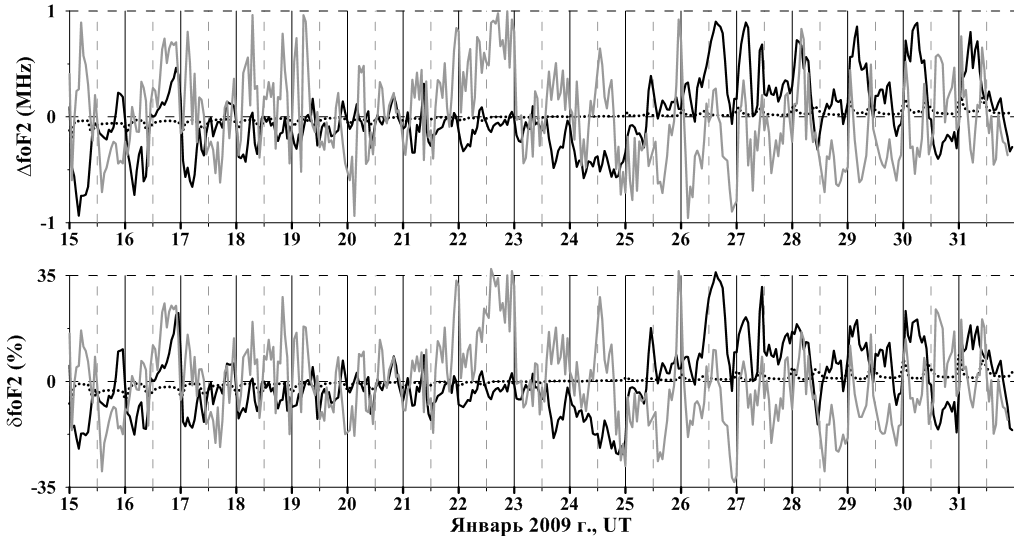 Irkutsk
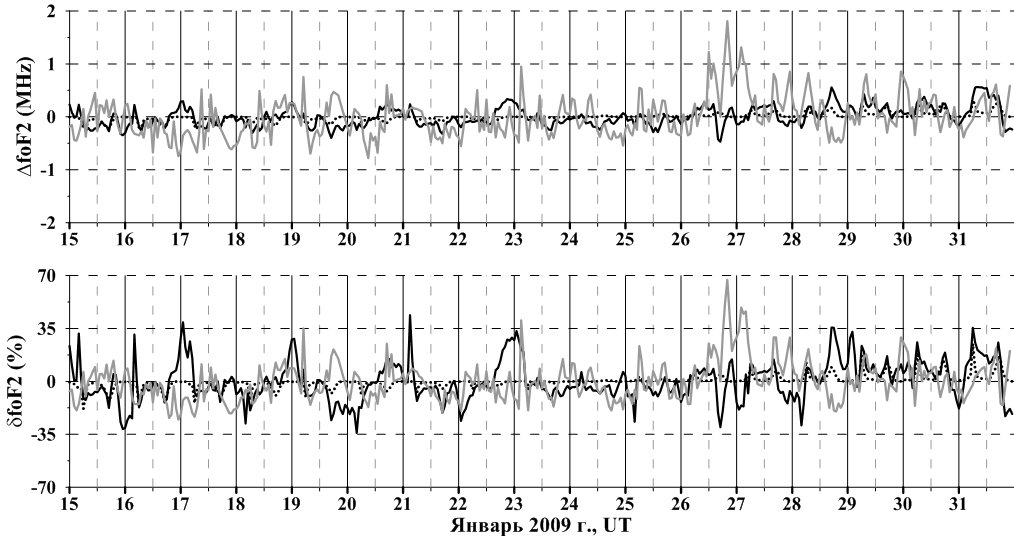 Kaliningrad
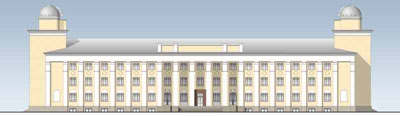 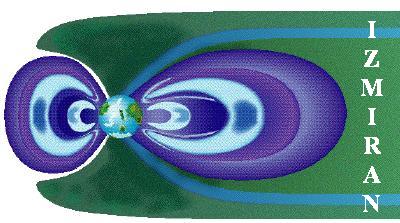 Заключение
 В рамках гранта РНФ создана первая Российская модель всей атмосферы - EAGLE, охватывающая высоты от поверхности Земли до 100 000 км и не имеющая аналогов в Европе
 Подтверждена важная роль атмосферно-ионосферного взаимодействия при описании ионосферных возмущений во время сложного явления космической погоды
 Представлена оценка роли высыпаний протонов на динамические процессы и вариативность параметров верхней атмосферы 
Планы
Расчет этого события с учетом эффектов геомагнитных возмущений на моделях ГСМ ТИП и EAGLE.
Работа выполнена при финансовой поддержке гранта РНФ № 21-17-00208.
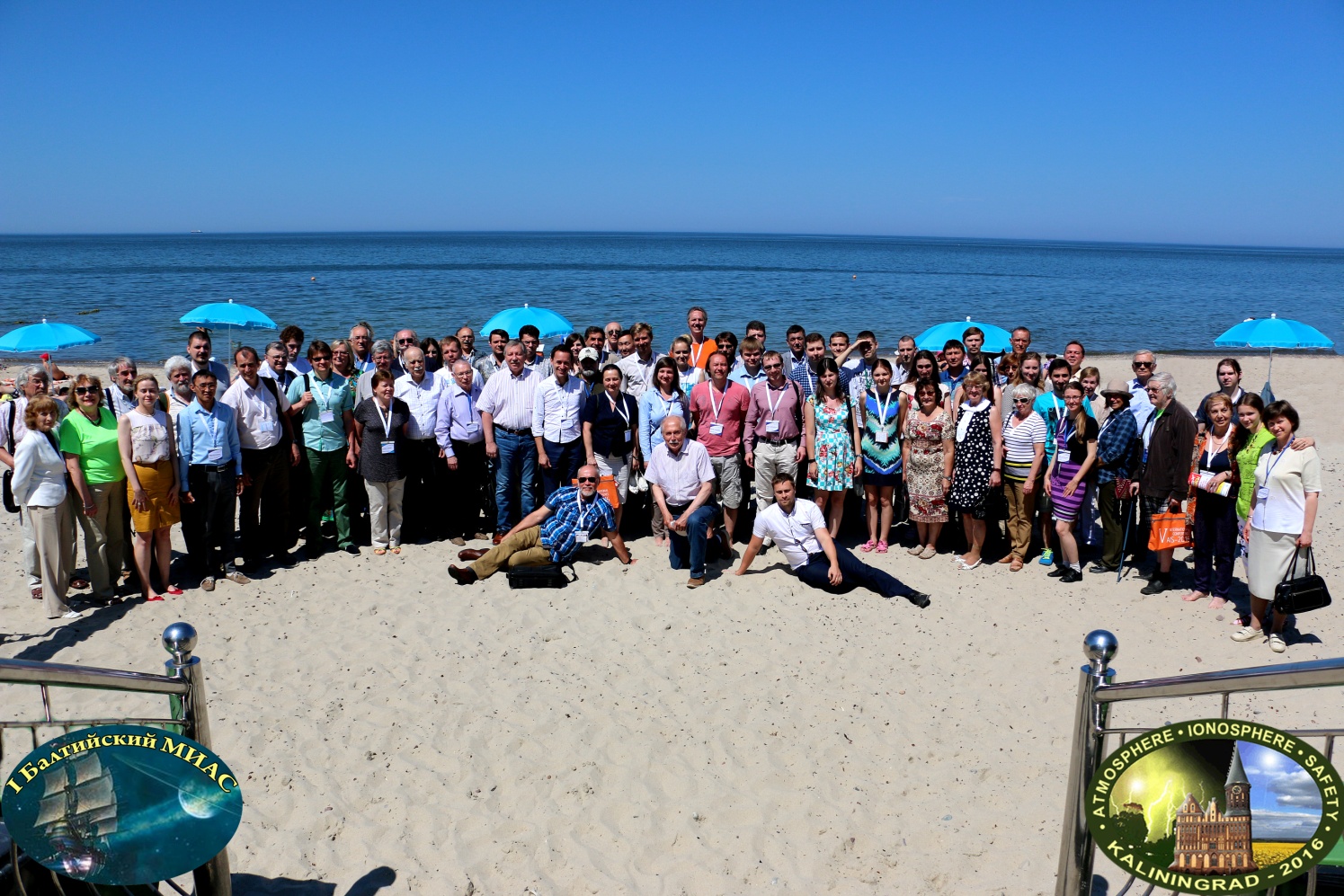 THANKS FOR YOUR ATTENTION!
Welcome to Kaliningrad in 2023 (AIS and MIAC)
AIS – Atmosphere, Ionosphere, Safety conference
MIAC – Magnetosphere-Ionosphere-Atmosphere Coupling School for Young Scientists
Storm and After-storm ionospheric disturbances
Klimenko et al., 2015, 2017   Geomagnetism and Aeronomy, ANGEO
Klimenko et al., 2018 JASTP
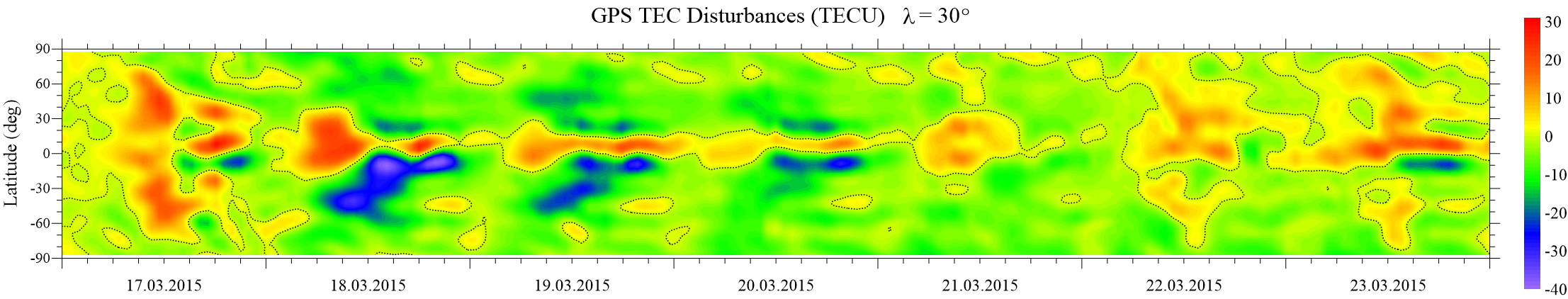 GPS ΔTEC
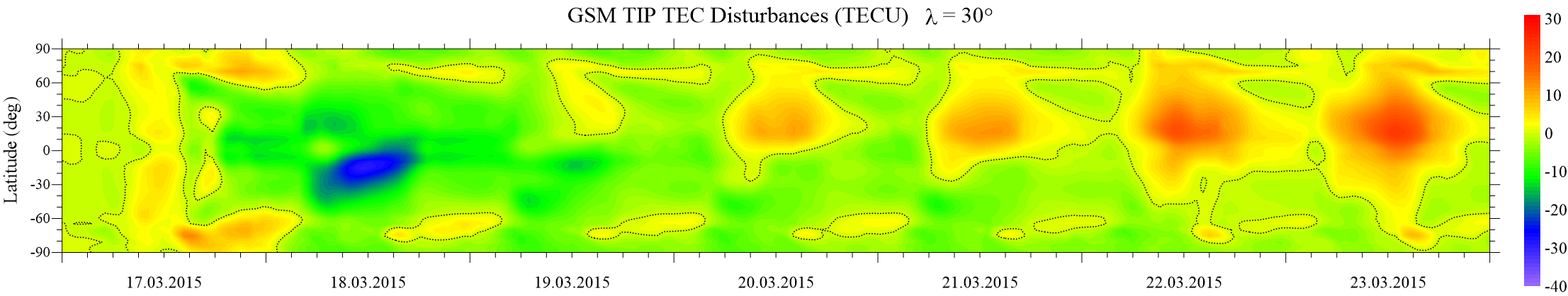 model ΔTEC
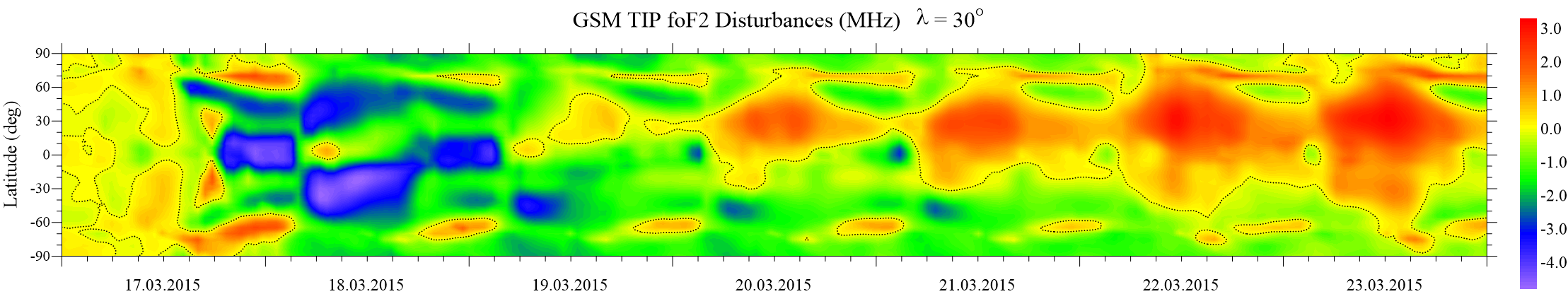 model ΔfoF2
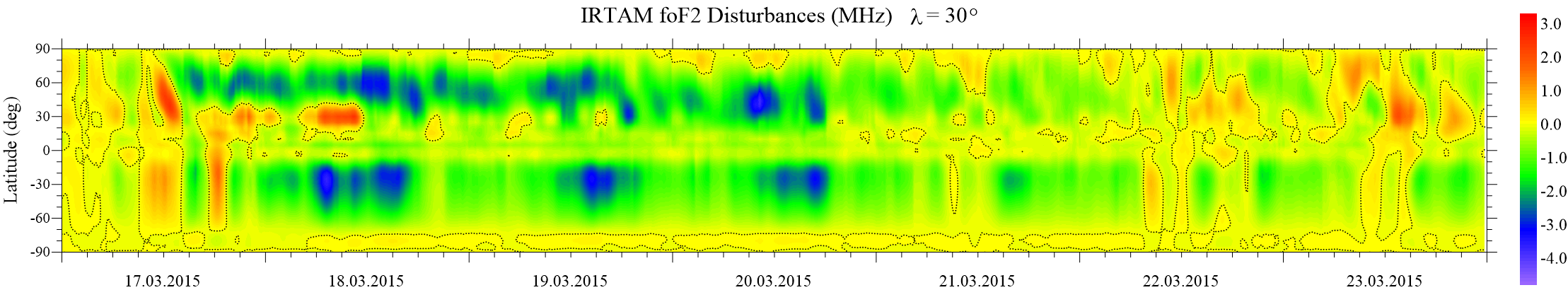 irtamΔfoF2
Klimenko et al., 2018 JASTP
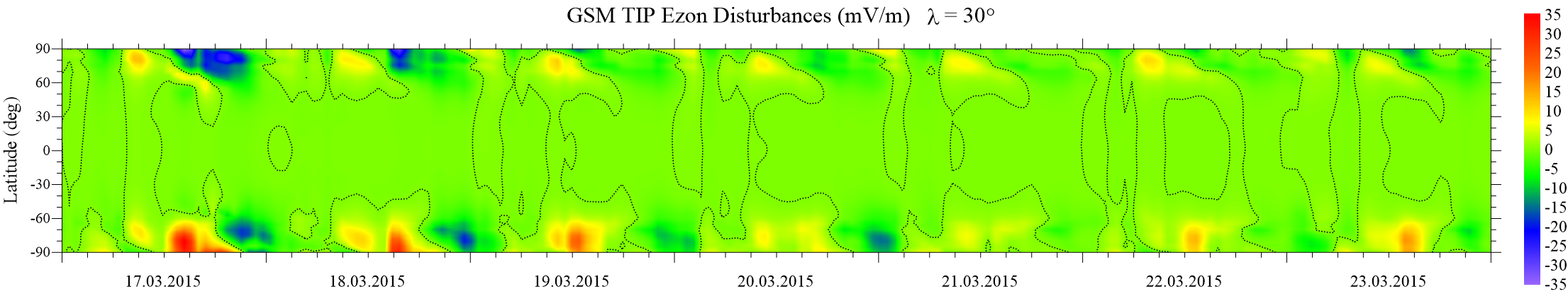 ΔEzon
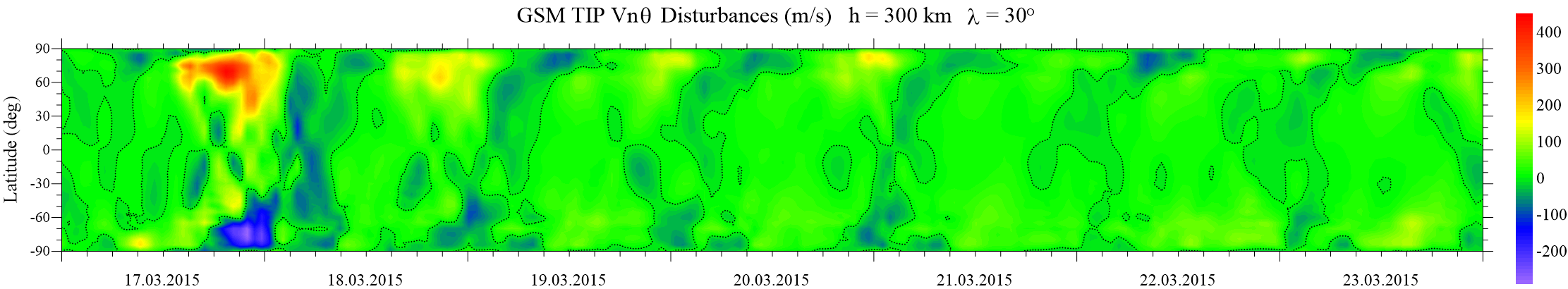 ΔVnΘ
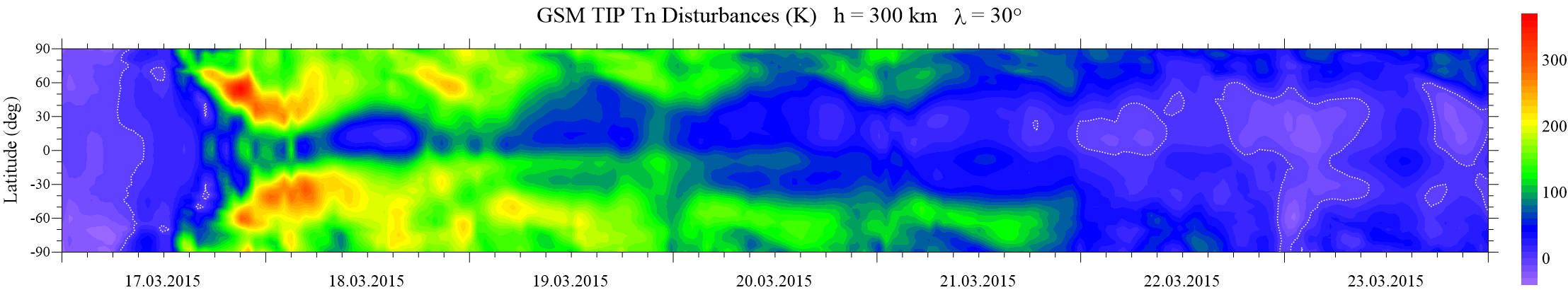 ΔTn
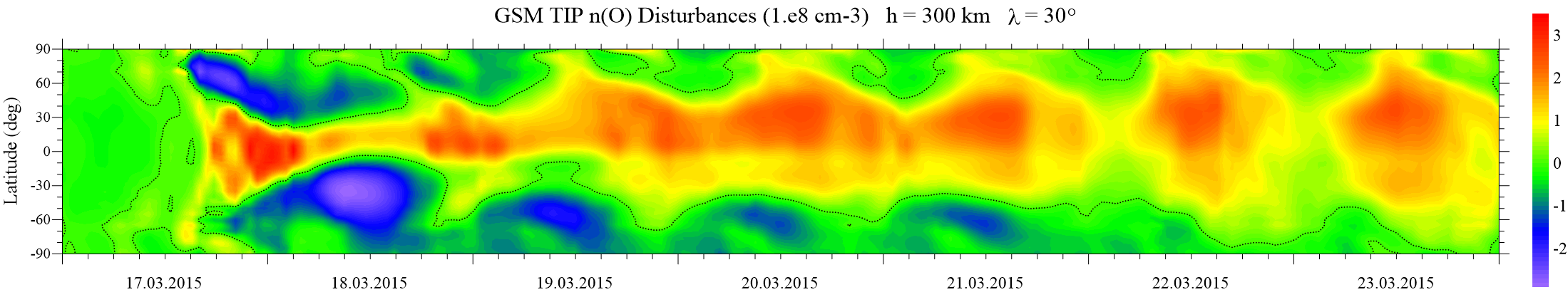 Δn(O)
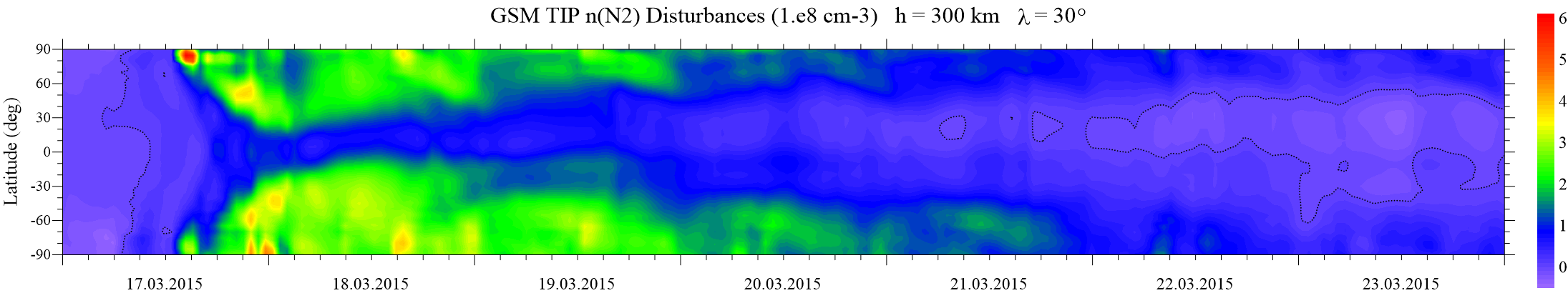 Δn(N2)
А) STORM’S MAIN PHASE
t > t0
t > t0 + 13 h.
t > t0 + 312 h.
t0 – time of storm onset
Qeqconst,Oρ
N2
Bulge
TnN2
O transport
N2 O
N2 O
O
N2
Ne
Ne
Ne
Ne
Ne
Qpol
Ne
WINDS
plasma
plasma
POLE
MID-LATITUDE
EQUATOR
designed by Kotova
B) AFTERSTORM EFFECT
O transport
OTn N2
Ne
O/N2
WINDS
RECOVERY 
STORM 
PHASE
plasma
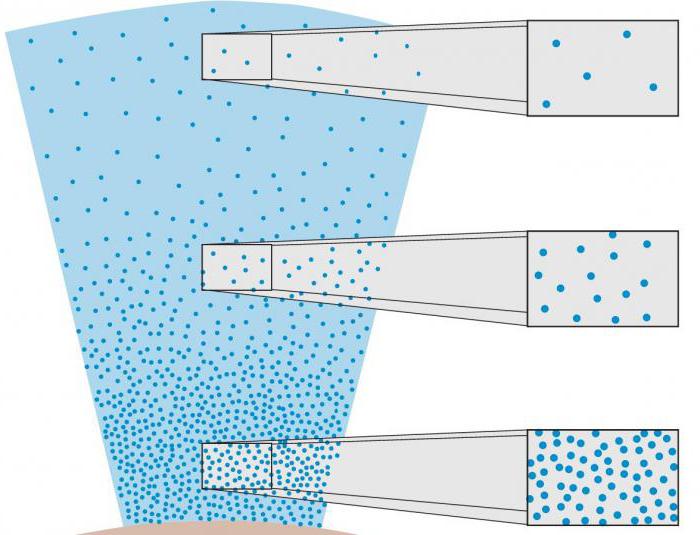 Qeq
Ne
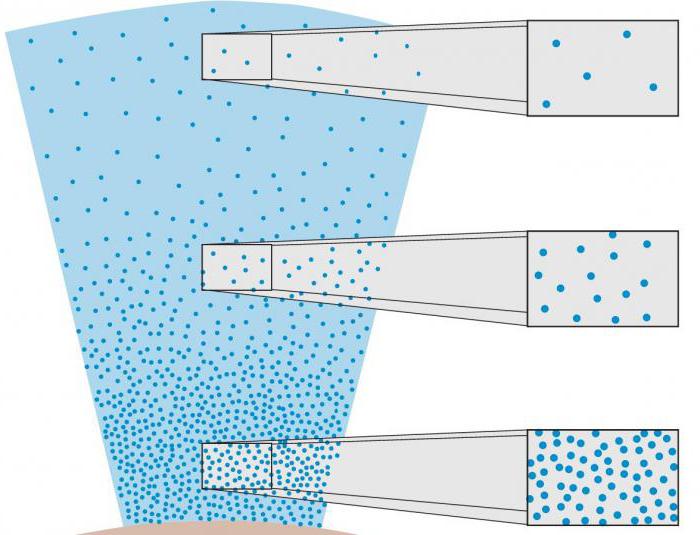 QUIET
Qpol
POLE
MID-LATITUDE
EQUATOR
Новая особенность эффектов последействия?
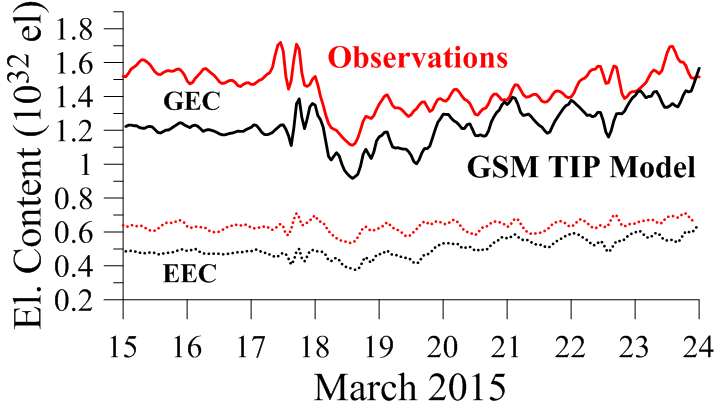 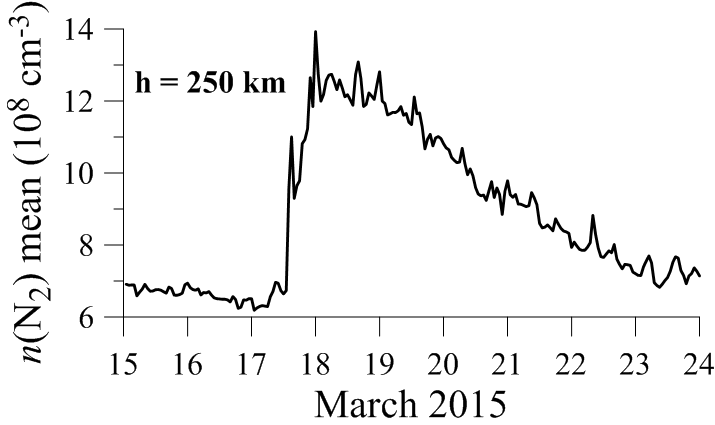 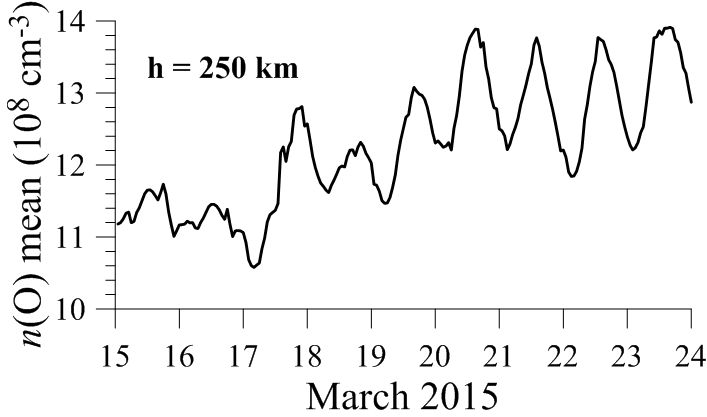